HEI SINÄ18-30-VUOTIAS MIES!
Tule mukaan 
juttelemaan ja hengailemaan!
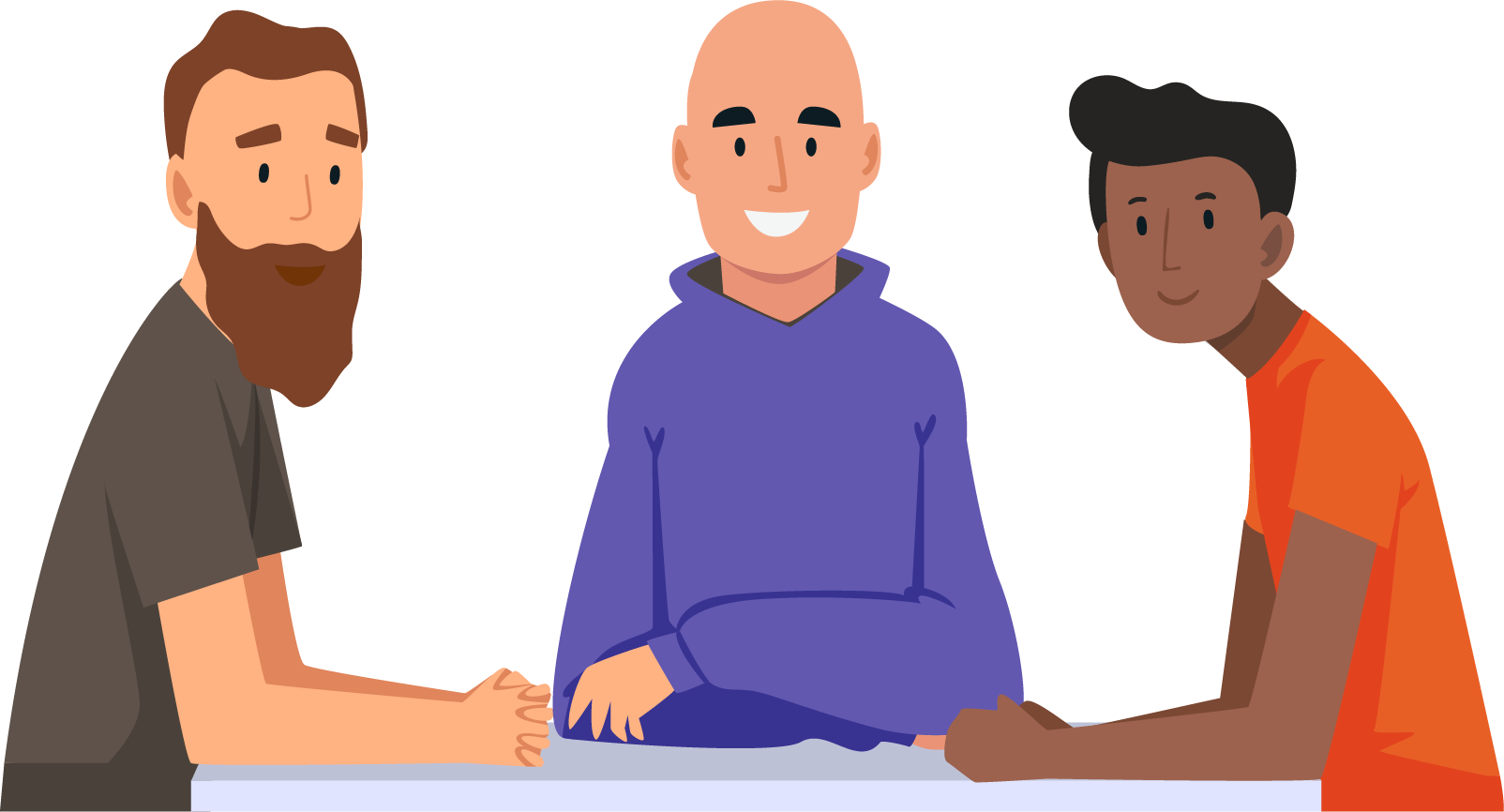